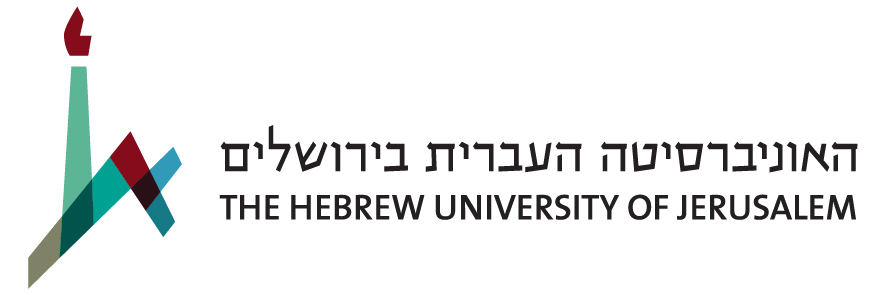 המכון לחקר המשפט העברי ע"ש מץ
הפקולטה למשפטים, הר הצופים
פרופ' מייקל ברויד (אוניברסיטת אמורי)
ירצה על הנושא:
What should be the role of both governmental and private rabbinical courts in a liberal western democracy?

מגיב: השופט בן-ציון גרינברגר (ביהמ"ש המחוזי בירושלים)
ההרצאה תתקיים ביום שלישי, כ' כסלו תשע"ז 20.12.16 
בשעה 18:30
בספריית המכון למשפט עברי